Функција и њен график
Математика
Viii разред
Наставник: зоран Антонић
Датум: 06. 04. 2020.
Под функцијом (пресликавање, придруживање) у математици (y, f (x)) подразумијевамо однос (релацију) између двије величине (x, y).


Тај однос се може приказати на више начина: формулом, табелом, скупом уређених парова, графички и Веновим дијаграмом.
а) Формула						
y = 2x – 1
y = f (x)
f (-1) = 2 * (– 1) – 1 = - 3
f (0) = 2 * 0 – 1 = - 1
б) Табела








x ϵ D – домен 	y ϵ K – кодомен
в) Скуп уређених парова 
 y = {(x, f (x)) | x ϵ D и f (x) = 2x – 1 }        y = {(-1, -3), (0, -1), (1, 1), (2, 3) }
г) графички приказ
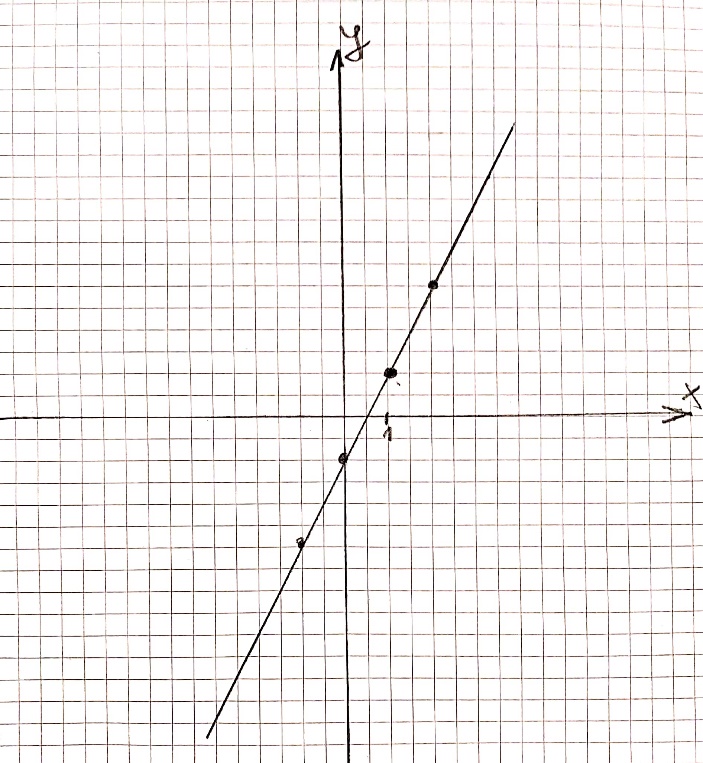 д) Венов дијаграм
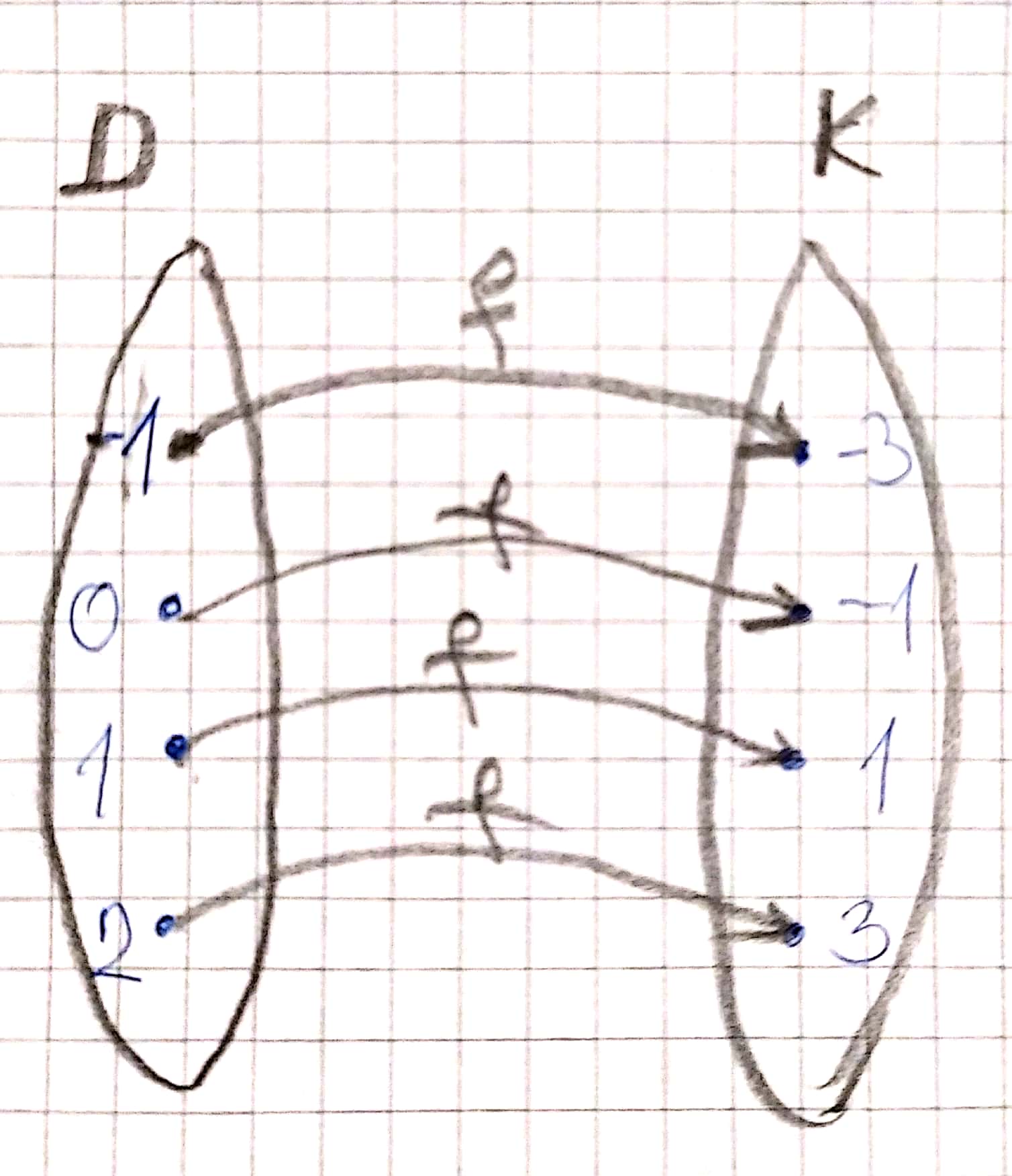 Задаћа
Збирка
Страна 76
Задаци: 9, 10, 12, 13